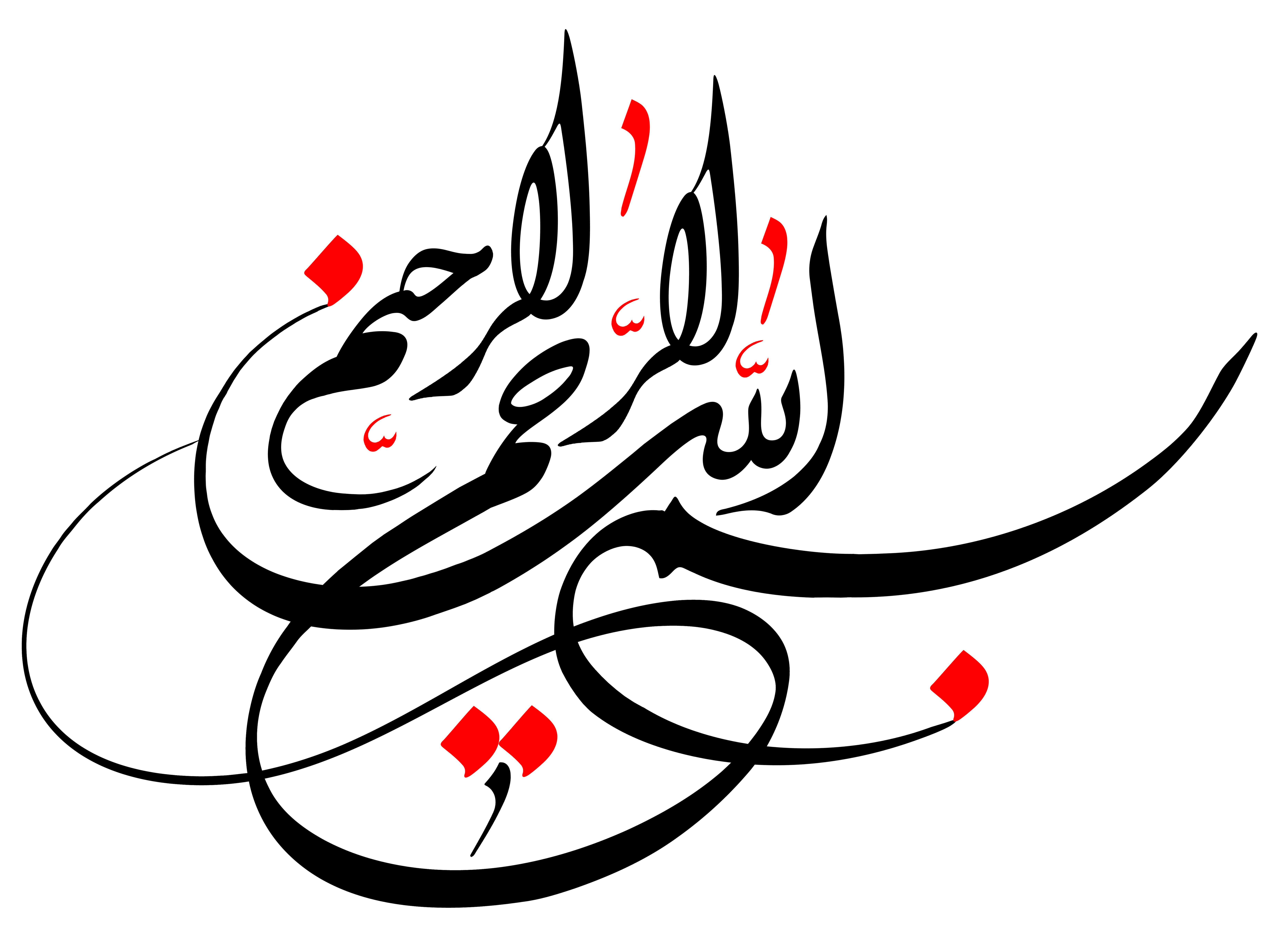 نقش و جایگاه آرشیوهای دیداری شنیداری
اعضای پنل تخصصی آرشیو دیداری شنیداری
جناب آقای مهندس سعید انبارلویی، مدیرکل محترم آرشیوهای سازمان صدا و سیما و رئیس کمیته فنی مجمع مهتاب
جناب آقای مهندس محسن مهدوی فر، کارشناس آرشیو دیجیتال
جناب آقای علی قدیمی، آرشیویست ارشد آرشیوهای دیداری شنیداری
سرکارخانم سپیده سیروس کبیری، مدیر آرشیو مرکز پویانمایی صبا
مقدمه
پیدایش محیط و رسانه­های اطلاعاتی جدید با قابلیت­های منحصر به فرد نسبت به محیط و رسانه­های سنتی، ناشی از پیشرفت­های حوزه فناوری اطلاعاتی موجب تحول در رویکردها و پارادایم­ها در حوزه سازماندهی اطلاعات شده است. این تحولات که در راستای مدیریت کارآمد اطلاعات، محیط و رسانه­های جدید بوده است، بر تولید دانش به جای اطلاعات در نظامهای اطلاعاتی، با رویکرد دانش مدار، تاکید می­کند. تحولات یاد شده در همه بافت­های اطلاعاتی فرهنگی اعم از کتابخانه­ای، آرشیوی و موزه­ای به چشم می­خورد که موجب همگرایی و میانکنش پذیری بافت­های مذکور شده است (طاهری, 1394).
با پیدایش فناوری، امکانات آموزشی، علمی و فرهنگی همگام با پیشرفتهای فناوری توسعه یافته است. این گسترش در زمینه مدیریت اطلاعات نیز مانند سایر علوم، دارای اثرات کمی و کیفی است. از نظر کمی، گسترش فناوری­های نوین، رسانه­های جمعی مانند رادیو و تلویزیون، منابع صوتی و تصویری، وسایل تکثیر چاپی از راه دور و نزدیک، رایانه­ها، شبکه­ها، اینترنت، وب سایت­ها و شبکه های اجتماعی هرکدام به سهم خود امکانات بسیار وسیعی را برای گسترش اطلاعات در اختیار جامعه امروزی قرار داده است. تغییر شکل محمل­های اطلاعات از حالت جامد به سیال (مایع) و گاز، امکان ارسال و دریافت اطلاعات را بسیار سرعت بخشیده و تولید اطلاعات را با سرعتی سرسام آور مواجه ساخته است (حسن زاده, 1387).
آنچه امروزه به عنوان آرشیو شناخته می شود، با شکل سنتی آن بسیار متفاوت است. در دنیای کنونی، آرشیو، مرکز حفظ، نگهداری، سازماندهی و اشاعه اطلاعات و دانش است. دانش ذخیره شده در این مراکز ، حاصل تبادل اطلاعات پالایش شده و مستندی است که با روشهای علمی سازماندهی شده و با بهره مندی از فناوریهای نوین، در کوتاهترین زمان در اختیار کاربران قرار می گیرد.
محورهای پیشنهادی هجدهمین همایش سراسری دانشگاه الزهرا (س)
شیوه های حفظ و نگهداری منابع دیداری شنیداری در حوزه دیجیتال
استاندارهای فراداده در حوزه آرشیوهای دیداری شنیداری
چالش های حقوقی در حوزه منابع دیداری شنیداری
مدیریت داده های بزرگ (Big Data) در حوزه آرشیوهای دیداری شنیداری
جستجوی صدا و تصویر در آرشیوهای دیداری شنیداری
بررسی رشته های آرشیو دیداری شنیداری در ایران و جهان
مجموعه سازی در حوزه آرشیوهای دیداری شنیداری
رفتار اطلاع یابی کاربران آرشیوهای دیداری شنیداری
تعامل و ارتباط از طریق :
archivecoc@irib.ir
ali2ghadimi@gmail.com
با تشکر از توجه شما